PORTFOLIO
‹#›
Top 10 Photos of
2023
Nola Patty Photography
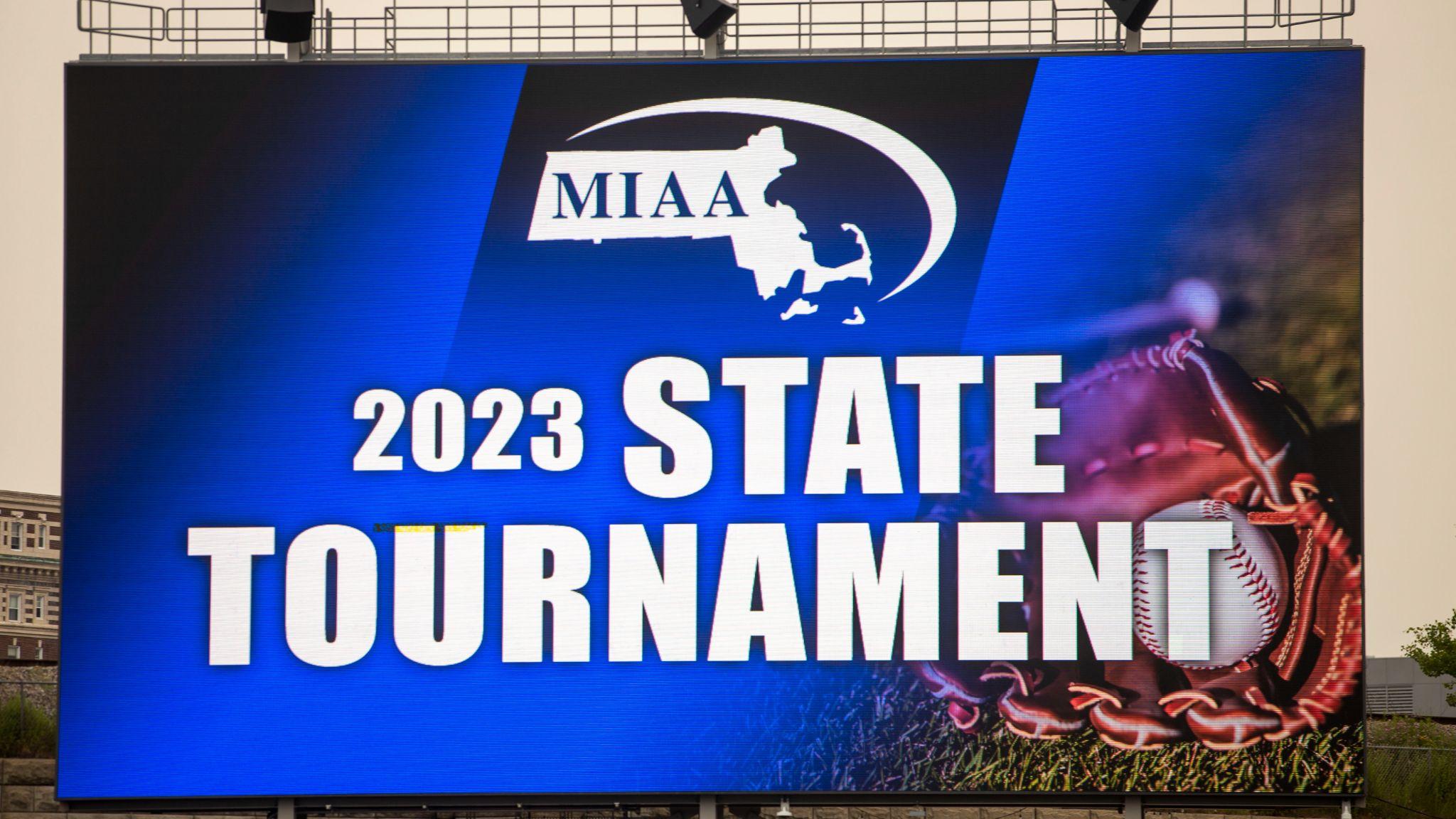 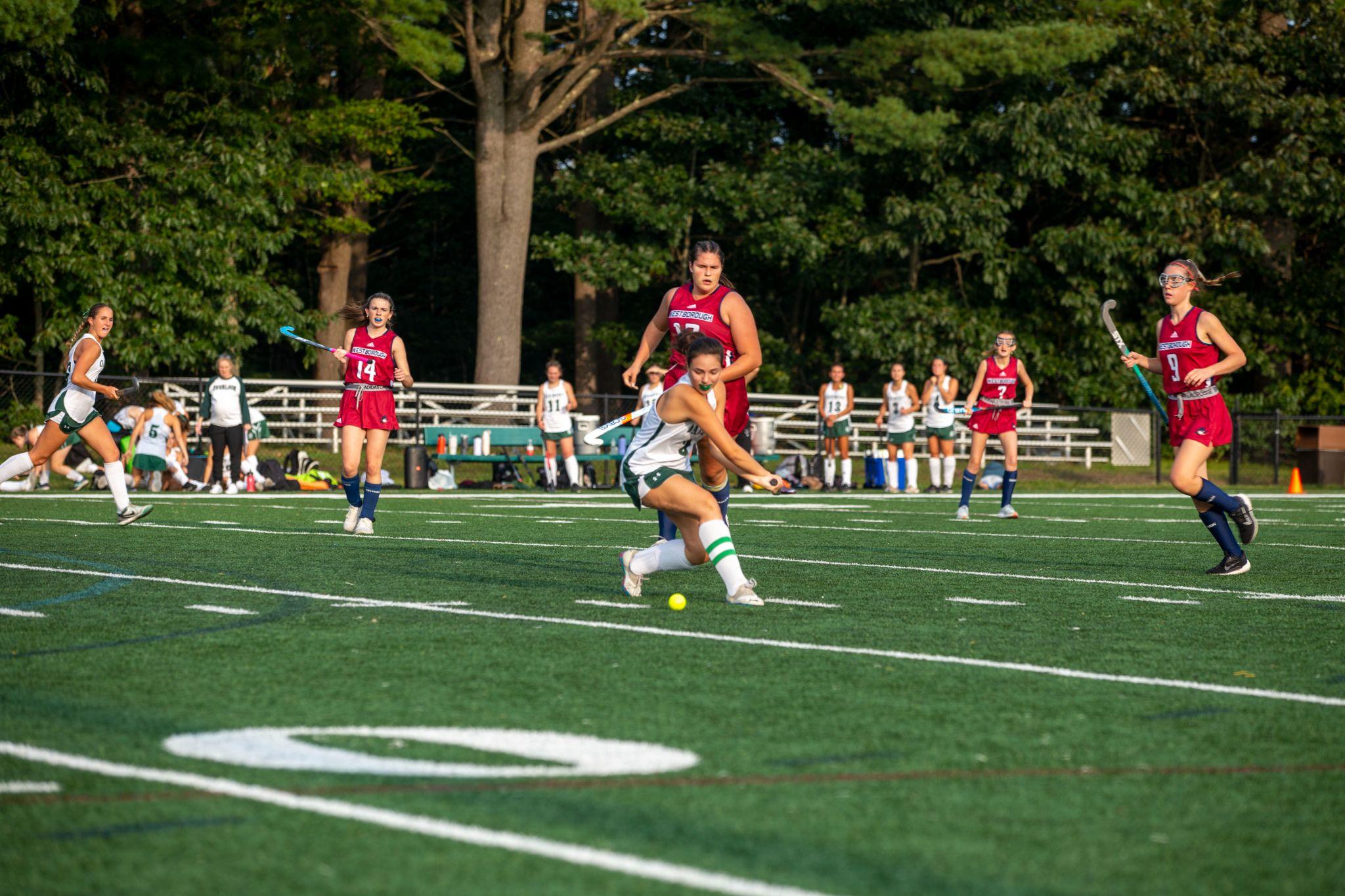 10
Field Hockey
This one is of Addie Collette reverse hitting the ball
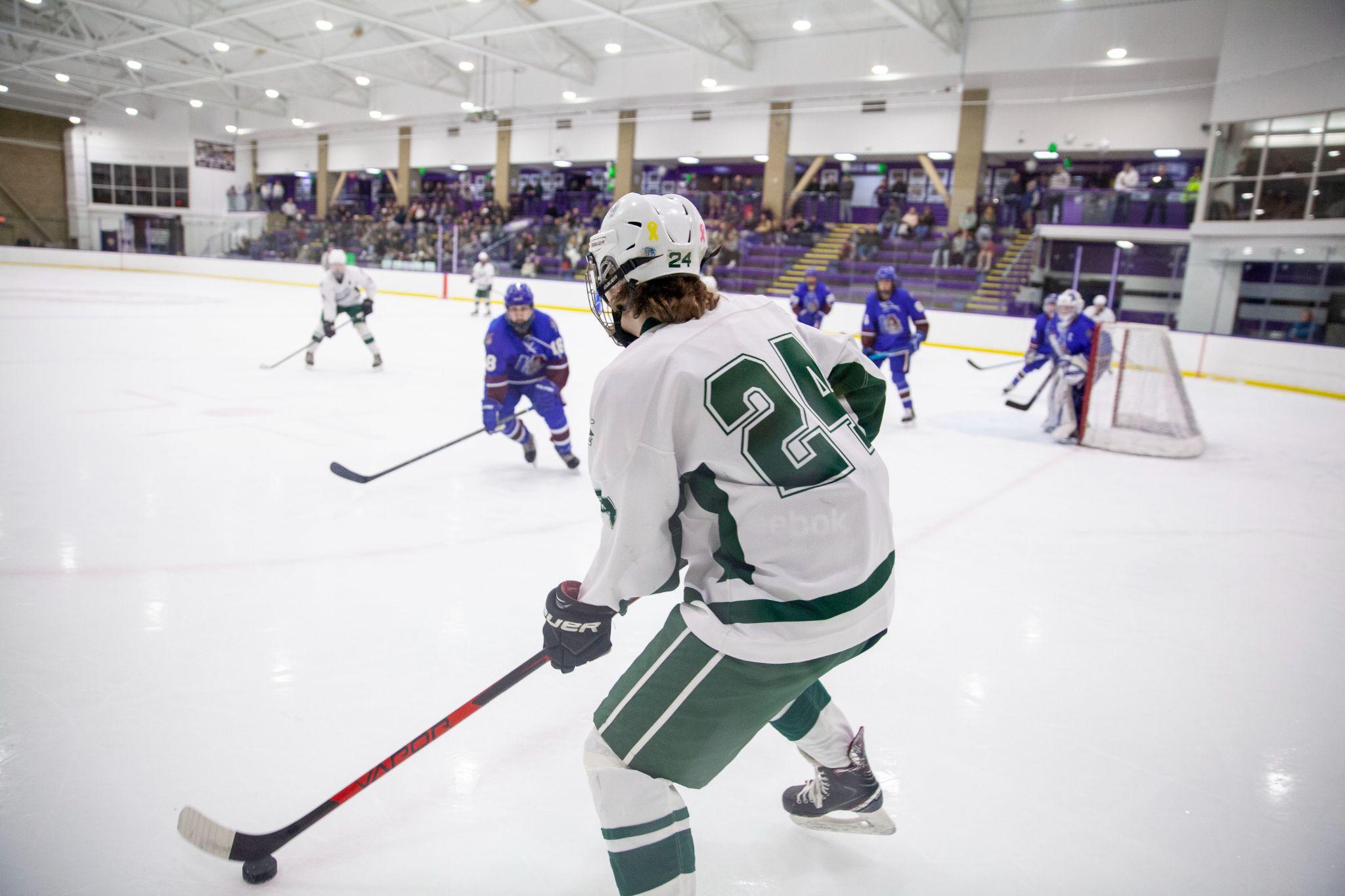 9
Ice Hockey
This is a wide angle shot, this was the first picture I took with my new lens
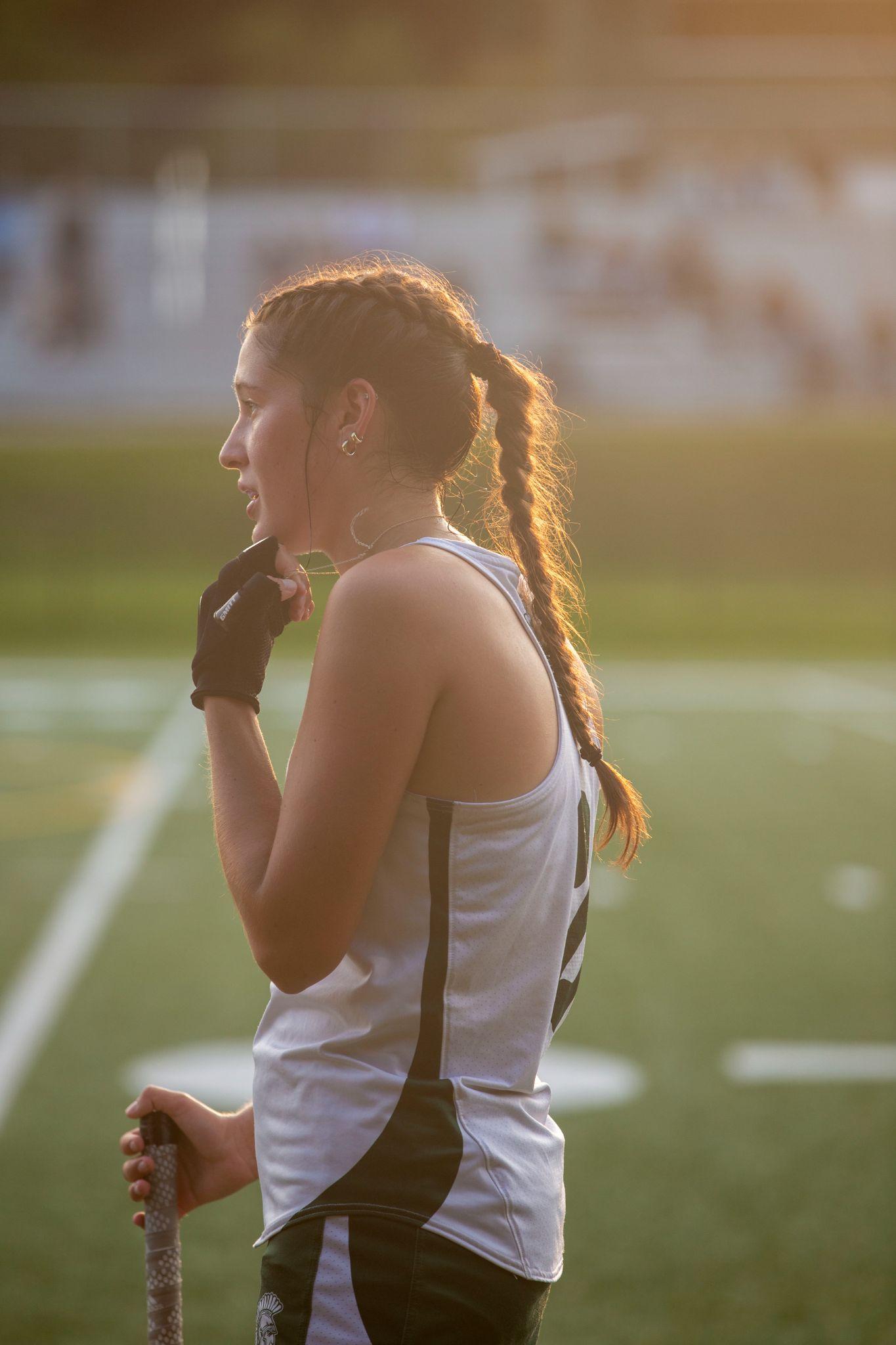 8
Field Hockey
I really liked the sun behind this photo it highlights Addi’s hair
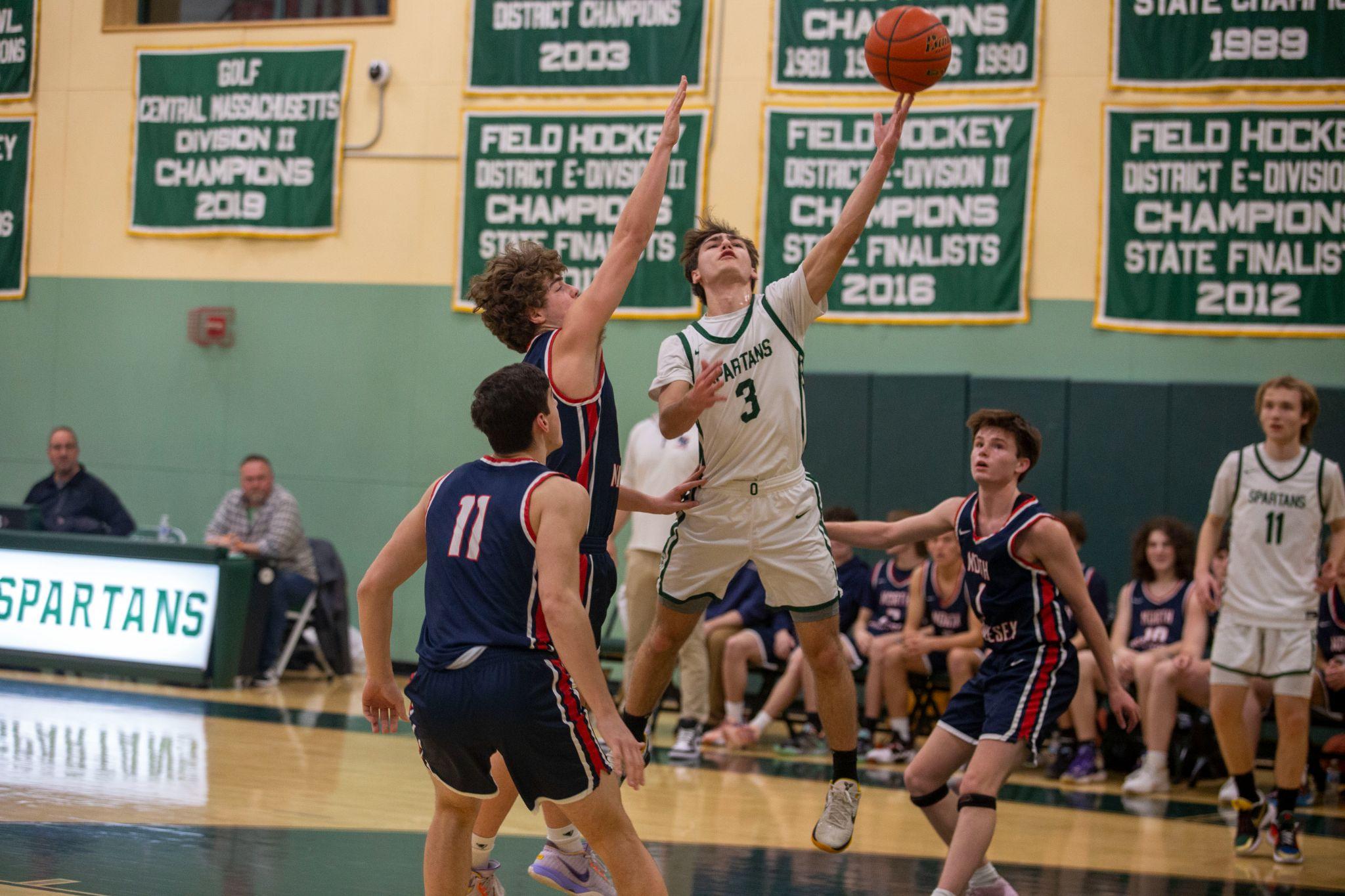 7
Basketball
This was a cool jump photo I got
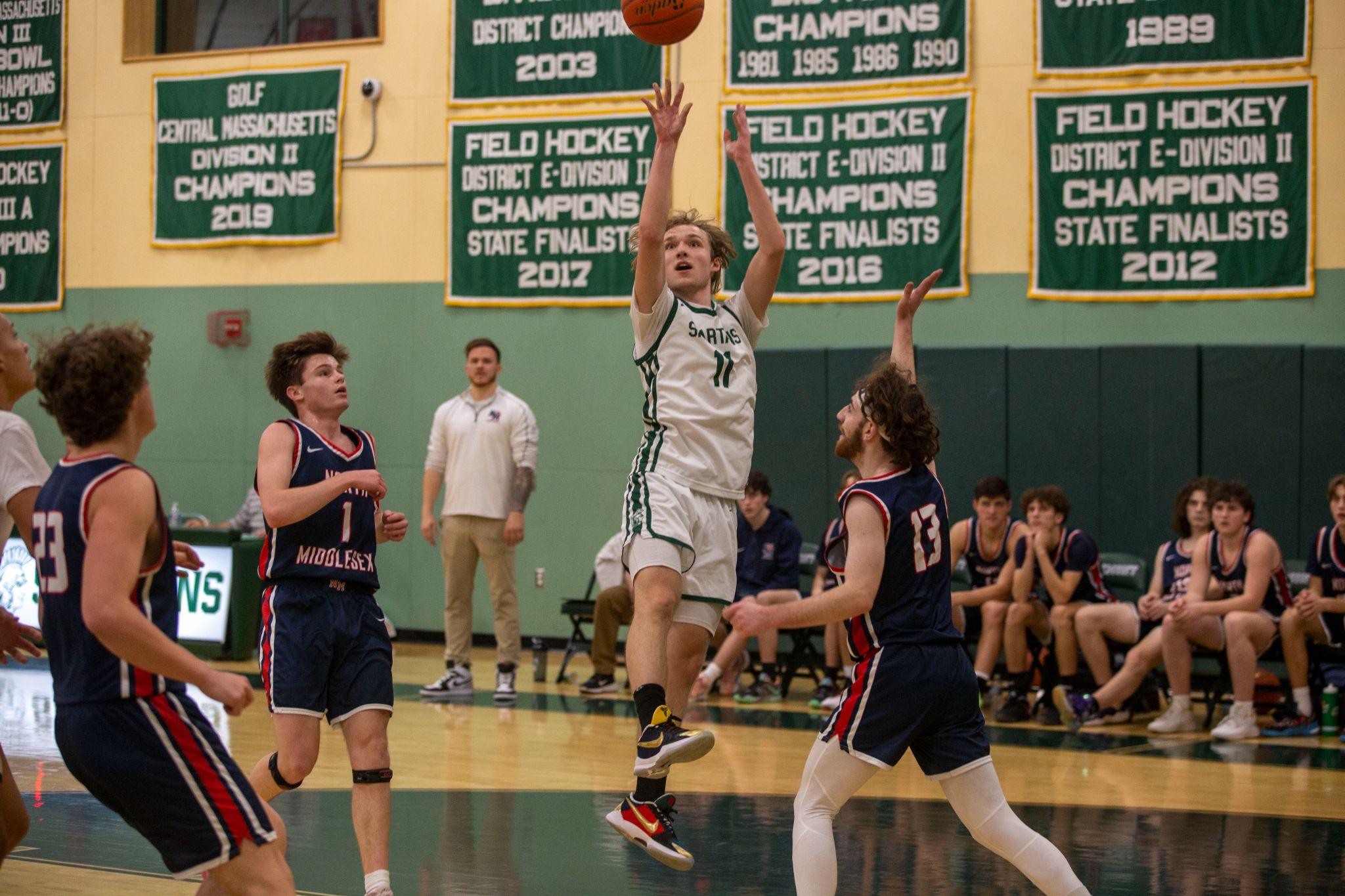 6
Basketball
This was tied for the last photo by Ryan scored 1000 points so he gets the #6 spot
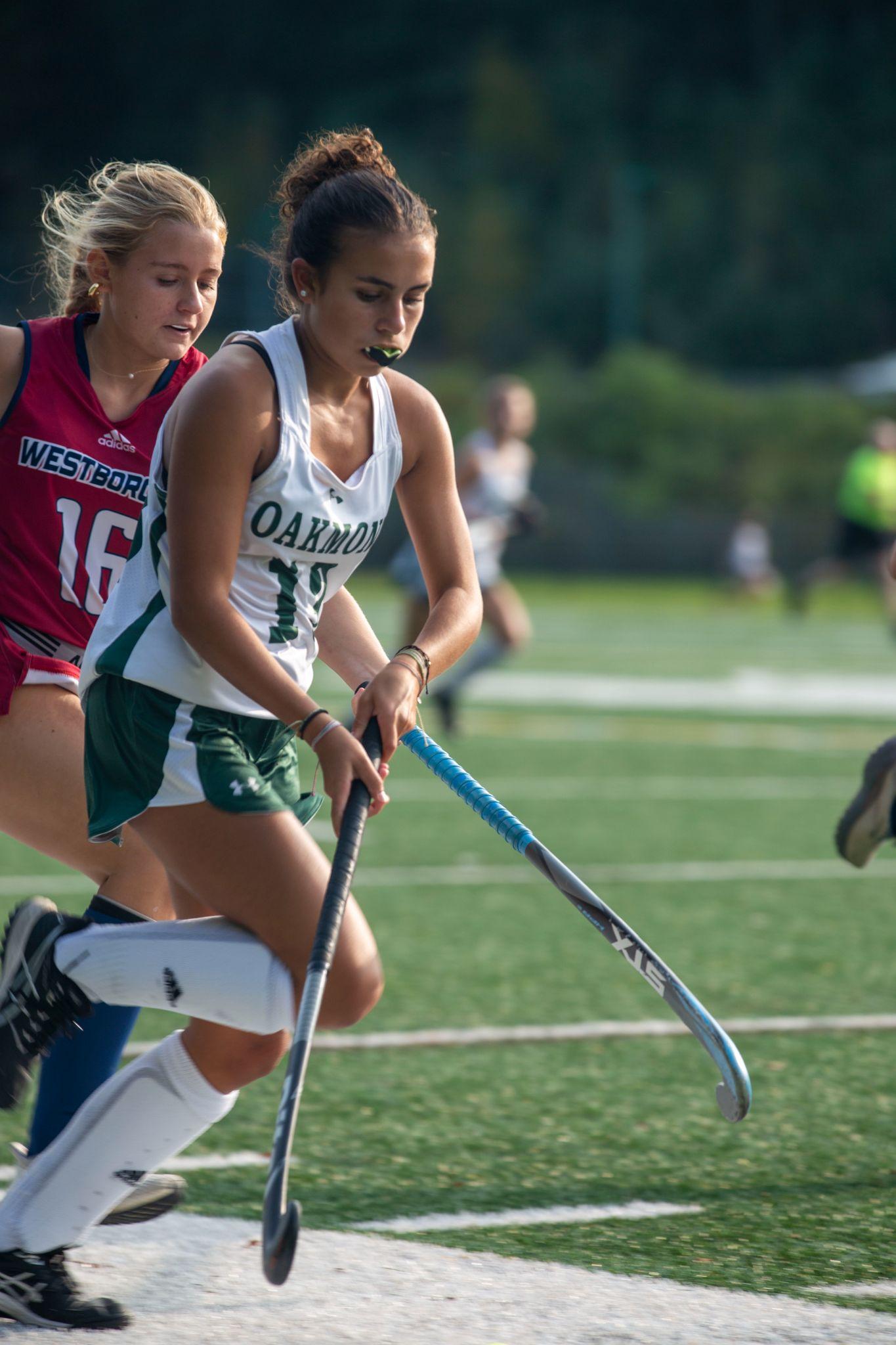 5
Field Hockey
I really like how close this shot is and how infocus it is
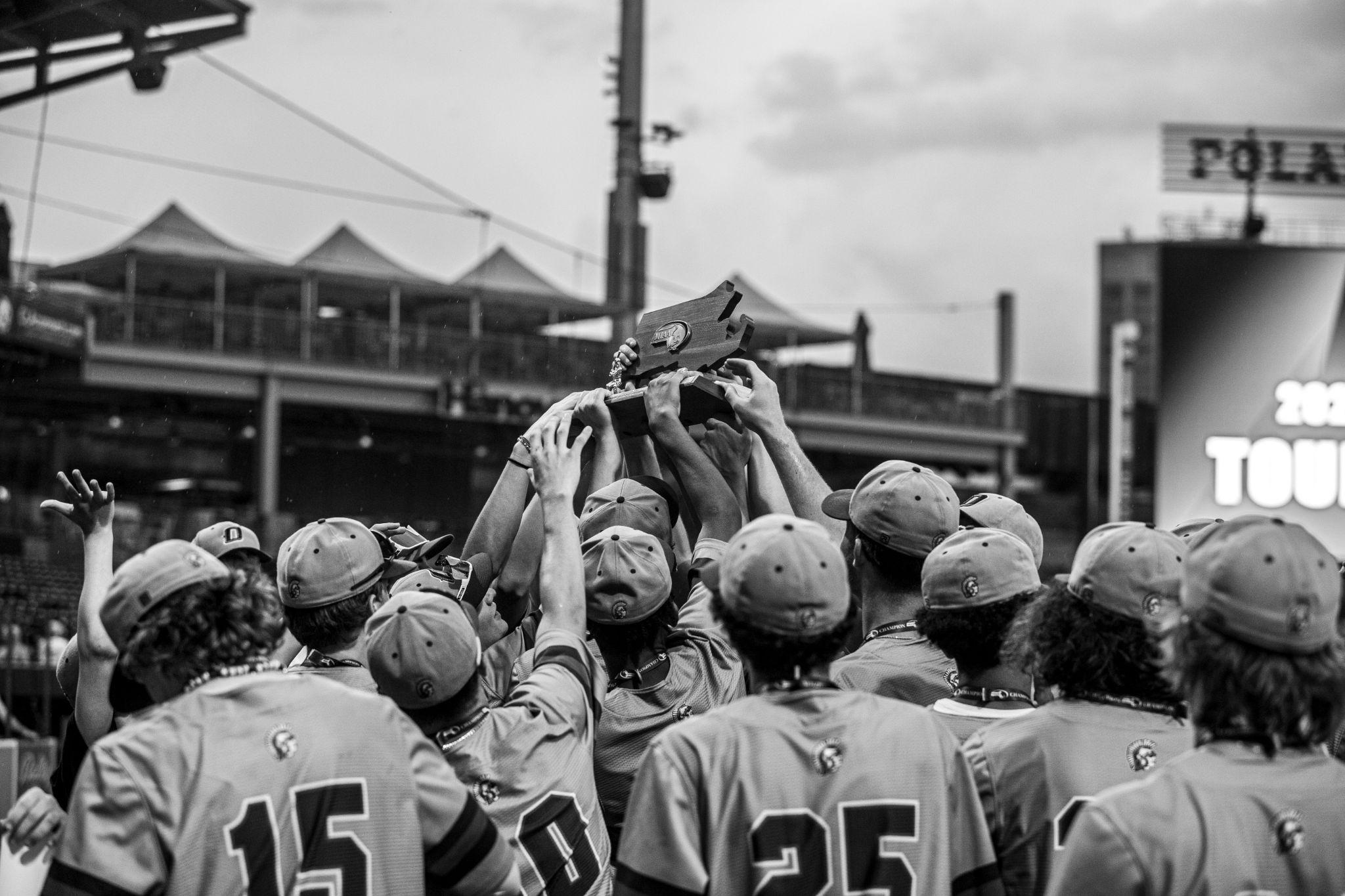 4
Baseball
I captioned this “ It takes many hands to move a mountain”
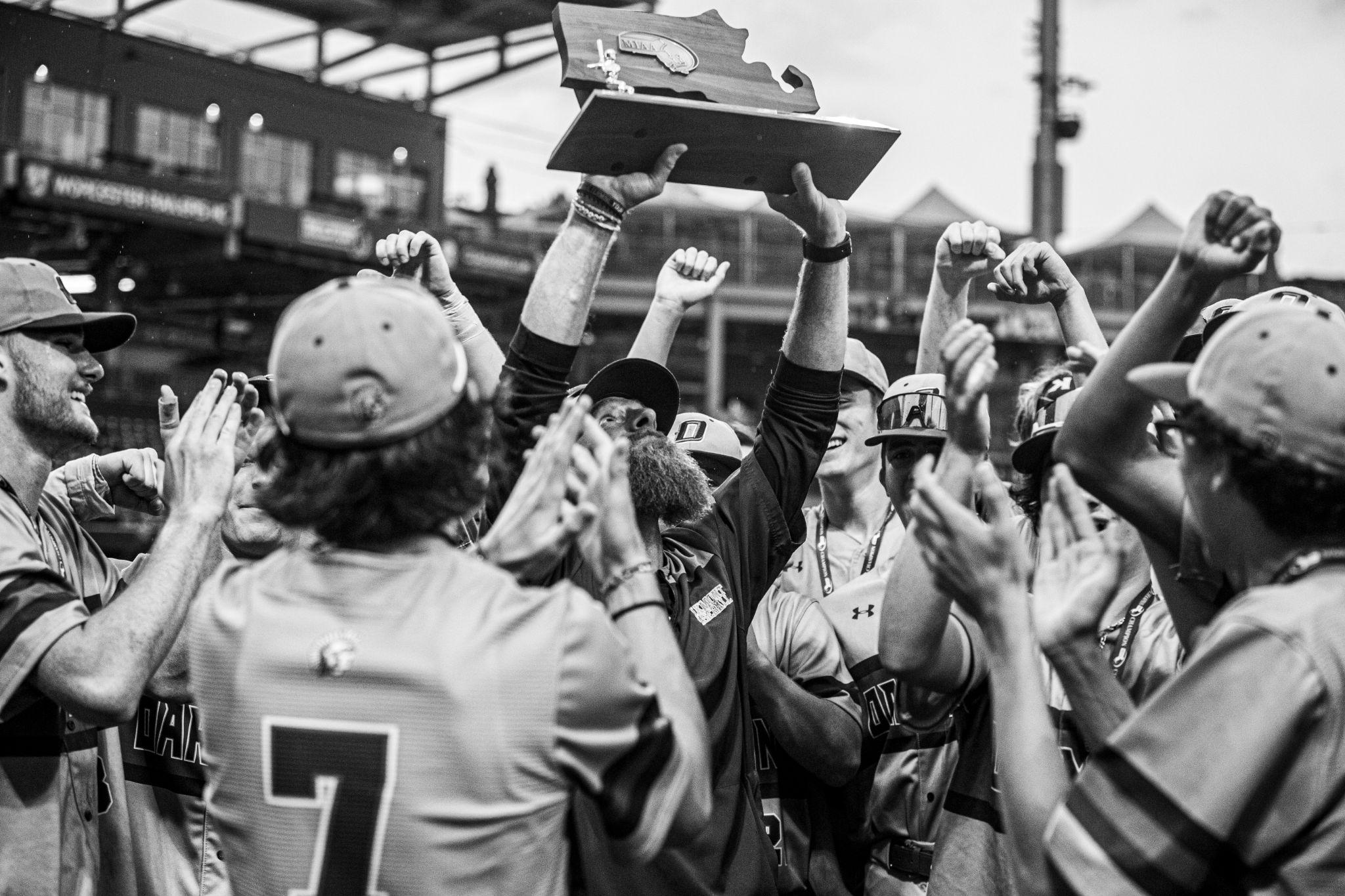 3
Baseball
I think this is a really special picture for Caouette
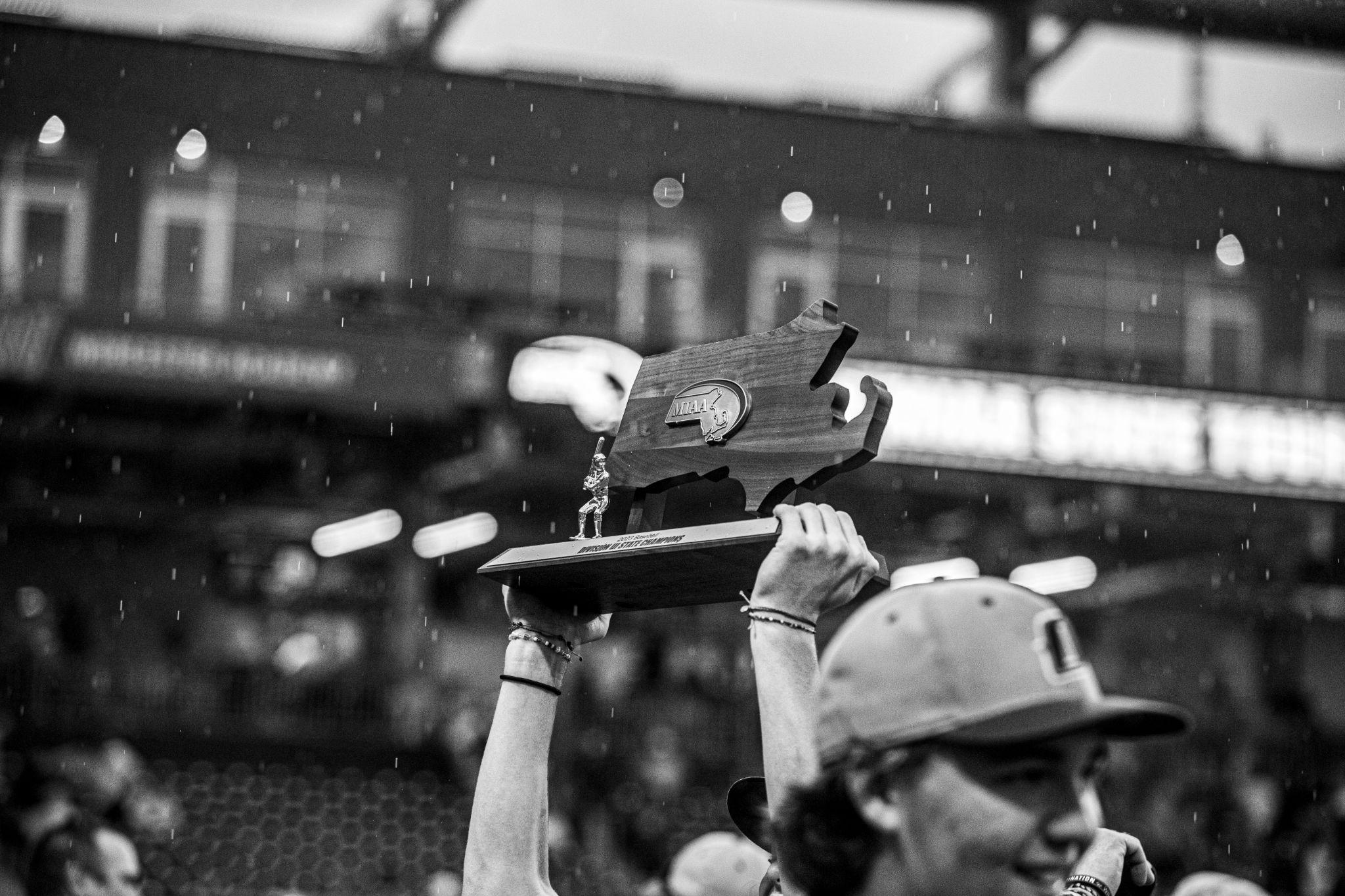 2
Baseball
I really like the rain in this photo
Now for #1…..
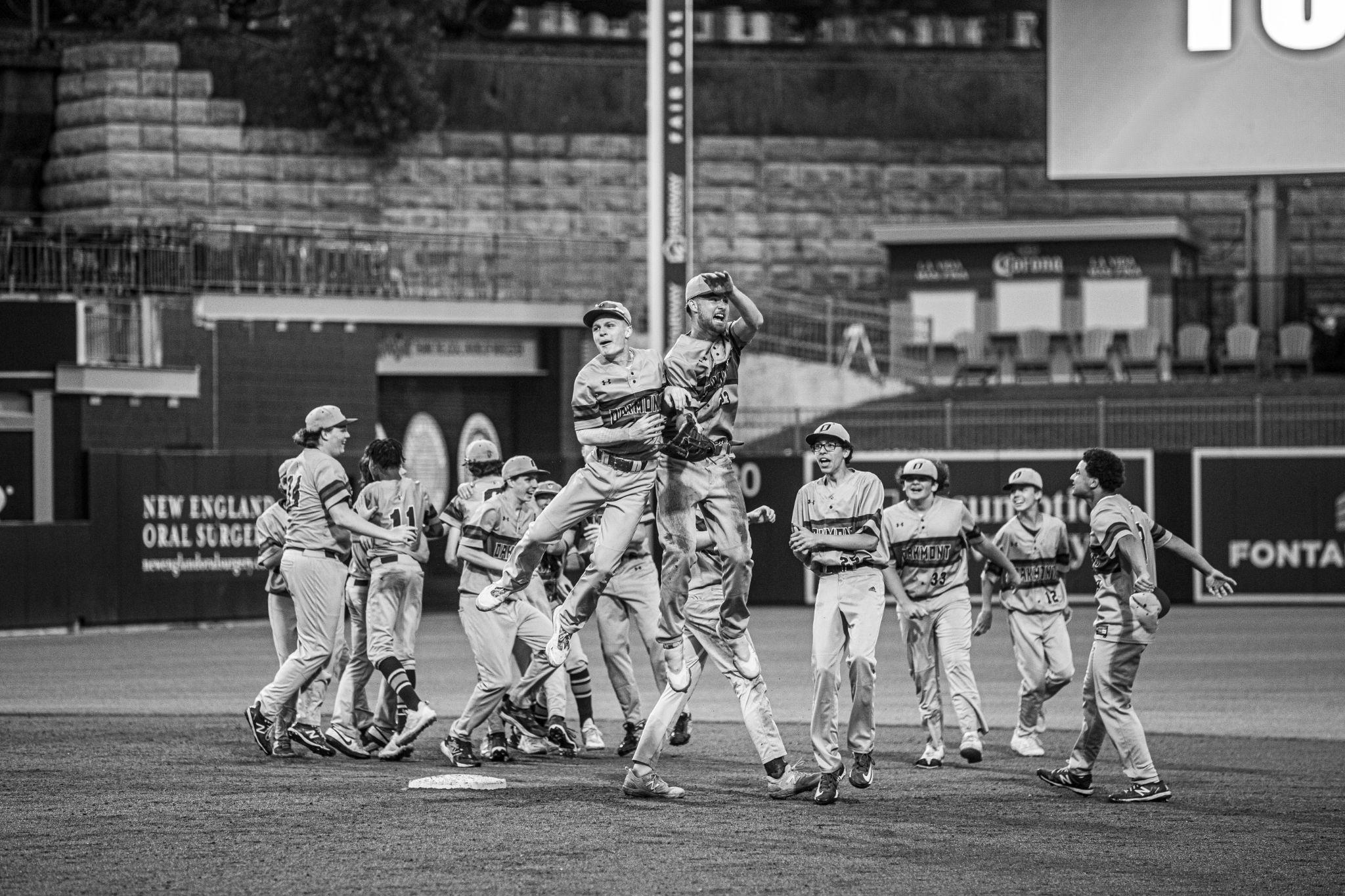 1
Baseball
The best photo I have ever taken
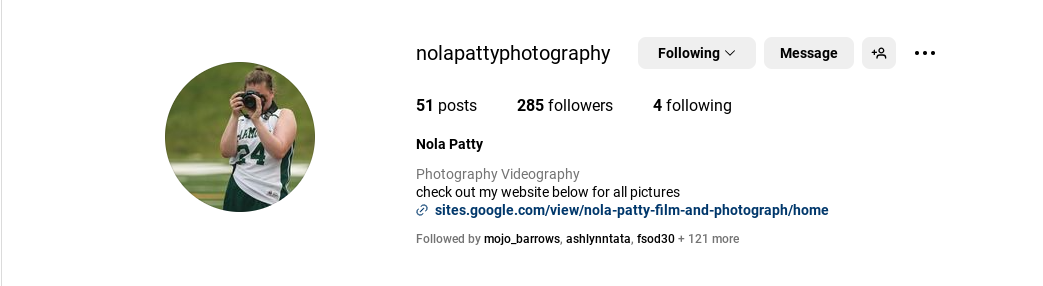 Go follow my instagram right now or i will delete all these photos